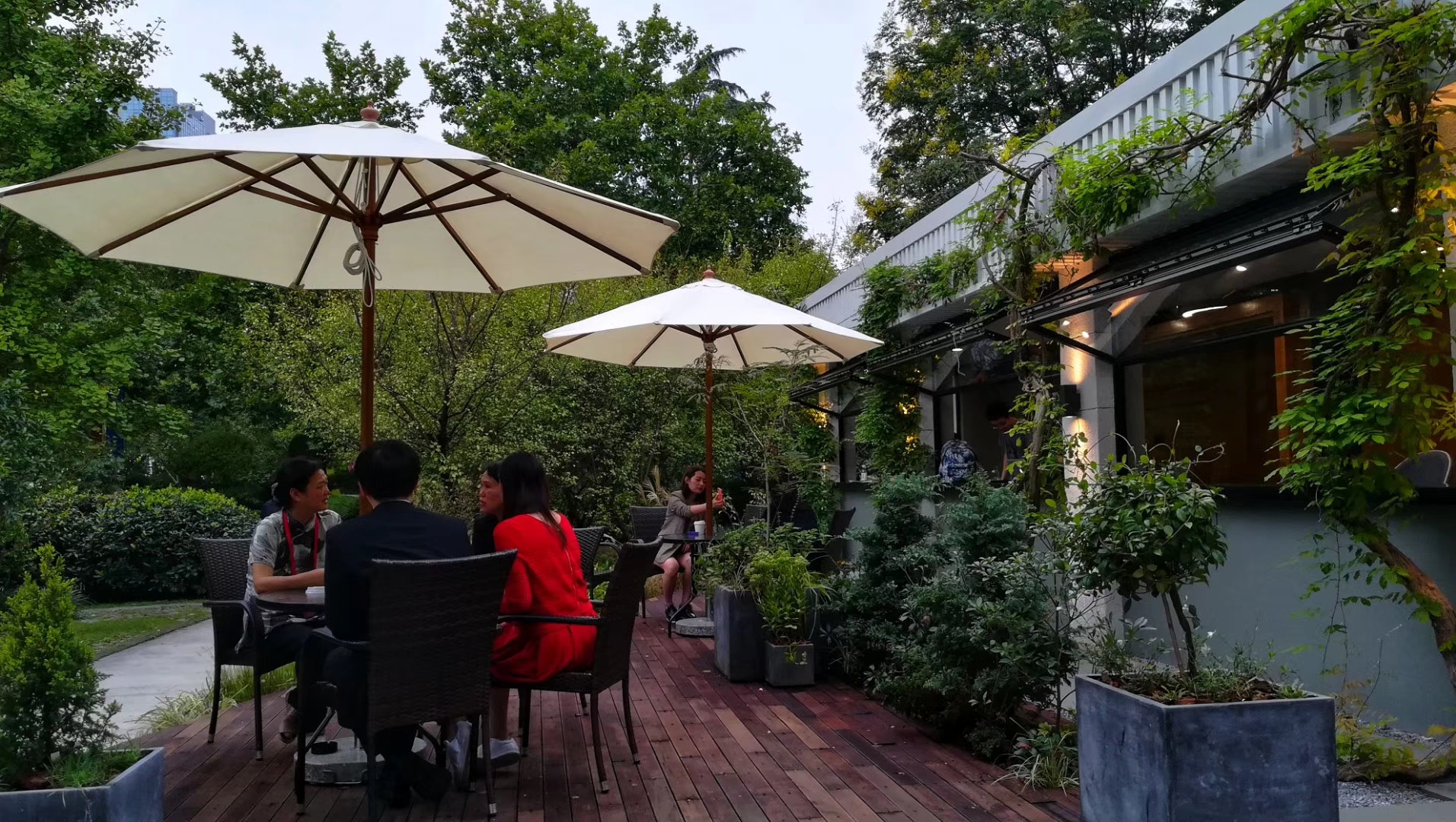 2020年外研社“教学之星”大赛
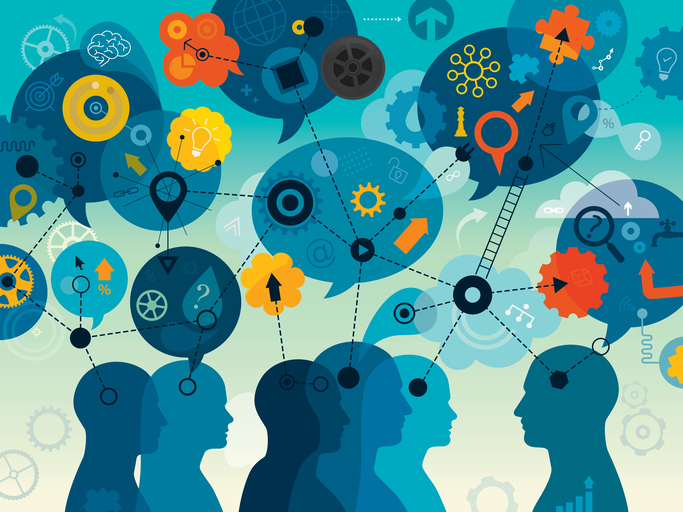 Intercultural Communication
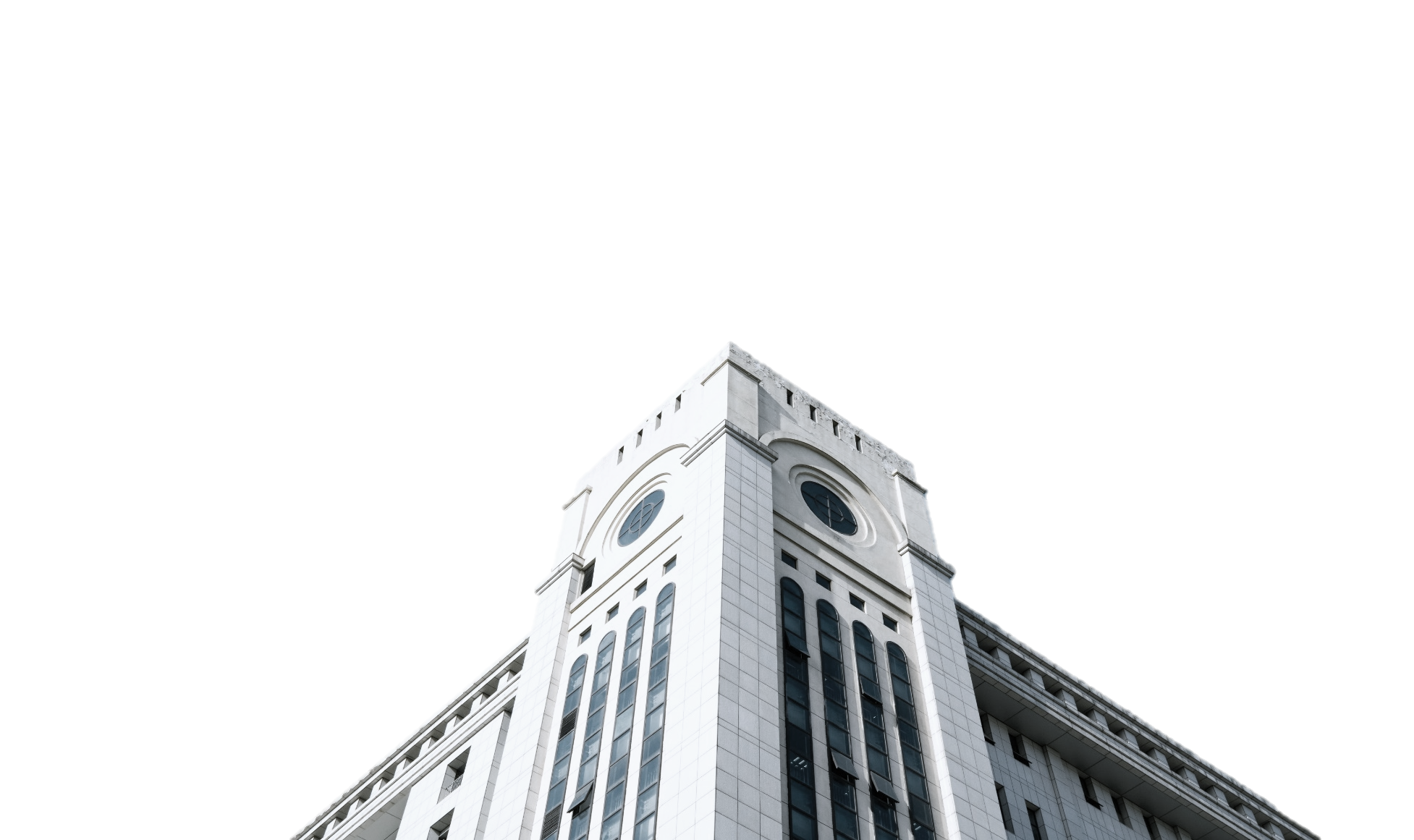 About the course and students
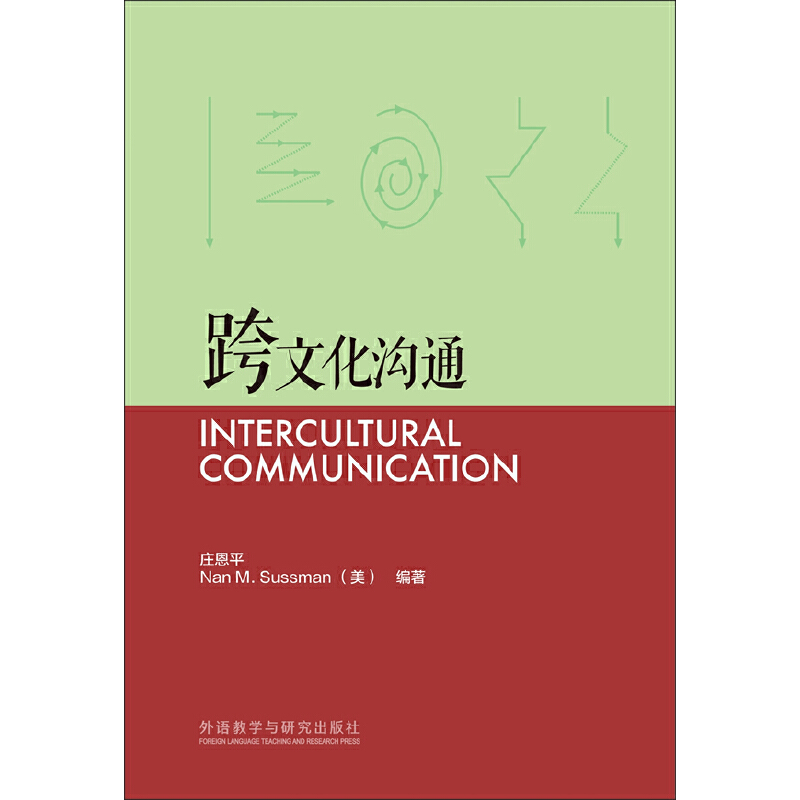 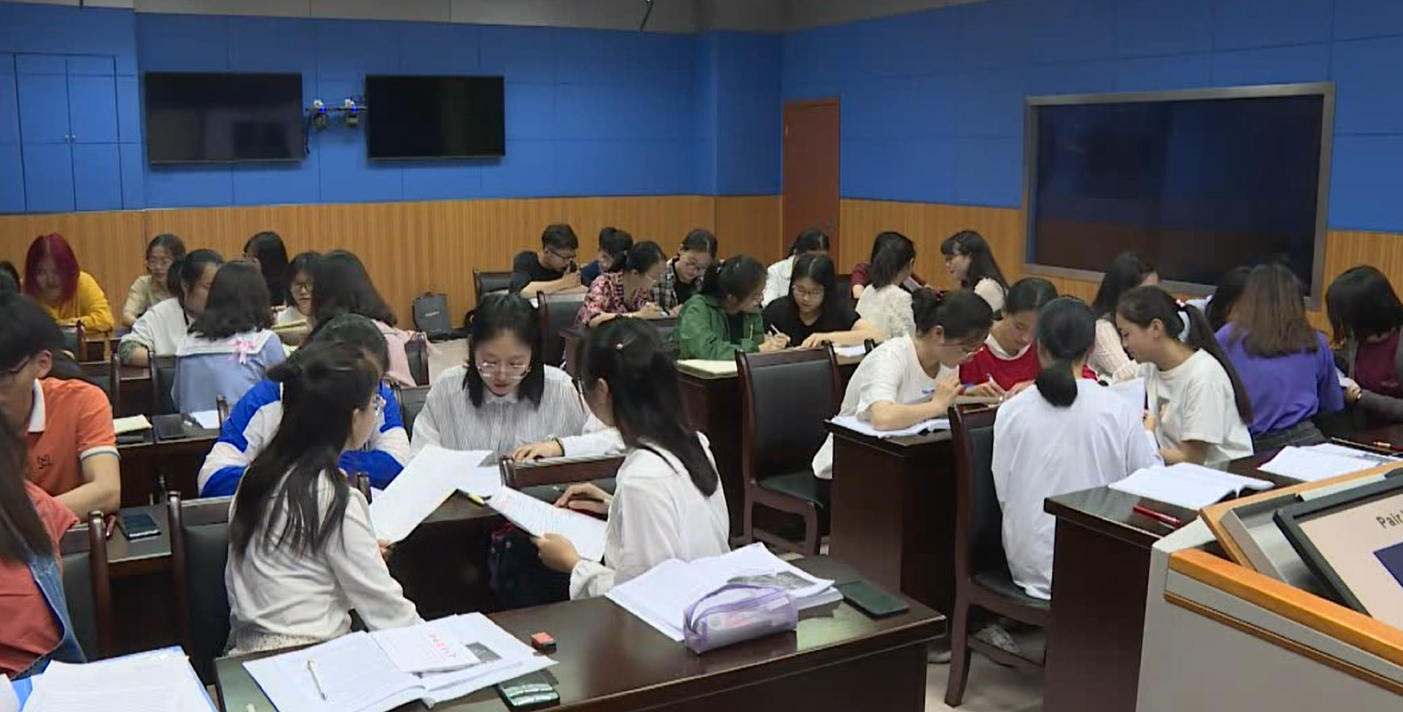 The textbook
Students:the third-year English Majors
1
Teaching Objectives
3
CONTENTS
Teaching Philosophy
2
2
Teaching Practice
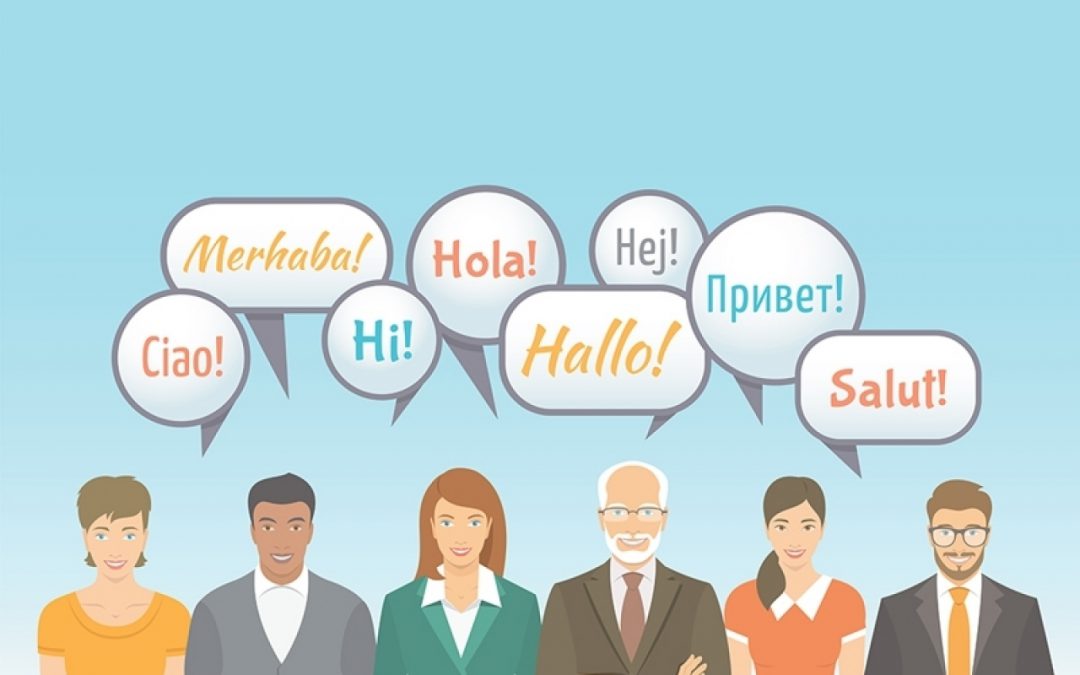 01
Course Objectives
Unit Objectives
Teaching Objectives
1. Teching Objectives
1.1
Course Objectives
To develop the skills necessary to read, evaluate, and use intercultural theories.
To identify challenges that arise from these differences in intercultural interactions.
To acquire knowledge, skills and attitudes that increase intercultural competence.
To perform basic qualitative and quantitative intercultural research.
...
1. Teching Objectives
1.2
Unit Objectives
A
To know the nature of stereotype
B
To analyze the causes of stereotypes
Stereotype
C
To establish effective strategies to deal with stereotypes
“Unit 3  Barriers in Intercultural Communication, Reading 2”
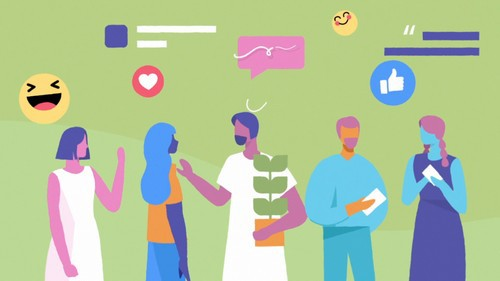 02
Social Cognitive Theory：
How We Learn From the Behavior of Others
Teaching  Philosophy
2. Teaching Philosophy
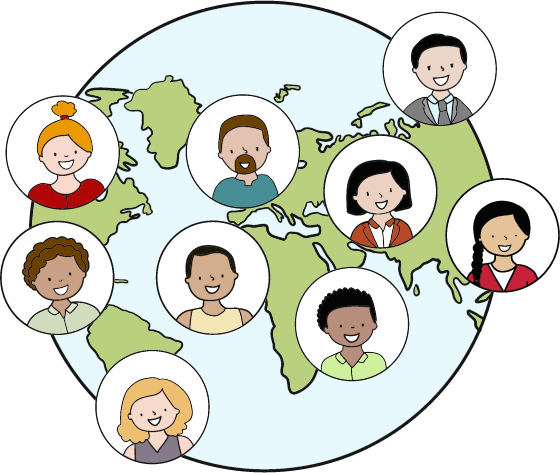 Intercultural Communication:

 a process of a dialogue with culturally different others and the self
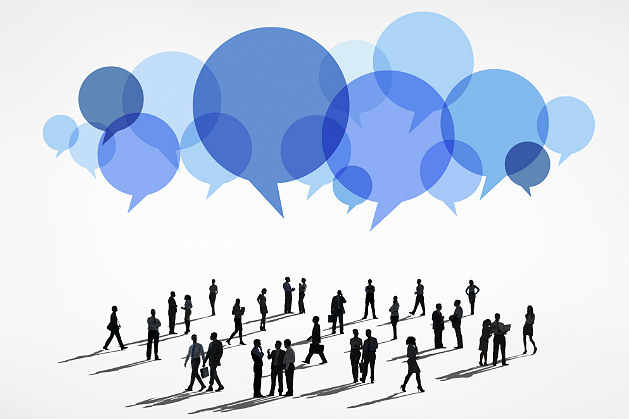 03
Teaching Modules
Teaching Mode
Teaching  Practice
Teaching Evaluation
3. Teaching  Practice
3.1
Teaching Modules
Intercultural Competence
Intercultural 
Perception
Intercultural 
Practice
education
business
public diplomacy
phenomena
barriers
adaptation
knowledge
skills
attitudes
awareness
3. 3 Teaching  Practice
Teaching Mode
3.2
EXPAND
Being
knowledge, skills & attitudes
EXPLORE
Doing
causes and solutions
EXPERIENCE
Seeing
differences in multiple cultures
“ Experience-Explore-Expand(3E)” Teaching Mode
3. 3 Teaching  Practice
Teaching Evaluation
3.3
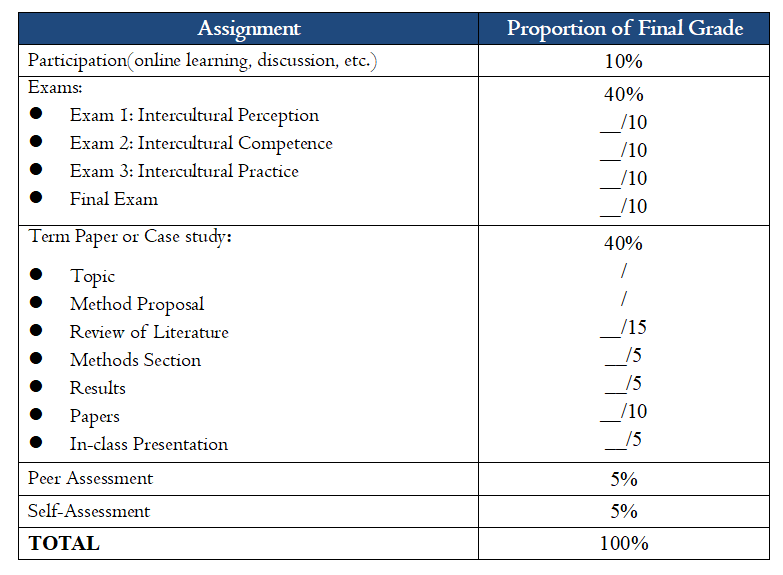 Highlights
The Constructive Evaluation
Specific, measurable and achievable

Multiple evaluation tools available
Focus on improvement
Educational purposes
Unit 3 Barriers in Intercultural Communication
Stereotype
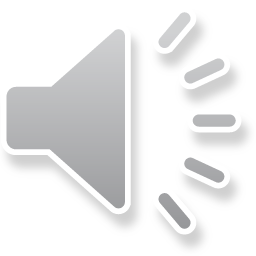 Revision
Key points
1. Relationship between globalization and intercultural      communication 
2.  Six reasons to study intercultural communication
Preview Assignment
Find an example of stereotype in your eyes.
Preview
 Work
Reading
Ling Chen.(Eds). (2017)Stereotyping and communication, Intercultural Communication. Berlin: De Gruyter Mouto. https://www.degruyter.com/view/title/505782
p.538-p.542
Learning Objectives
To know the nature of stereotype
1
To analyze the causes of stereotypes
2
To establish effective strategies to deal with stereotypes
3
Definition
Contents
Causes
Strategies
1
Definition
01
Definition
What is a stereotype?
Stereotypes are forms of generalization about some group of people. (textbook, p. 59)
ABOUT
02
Case Study
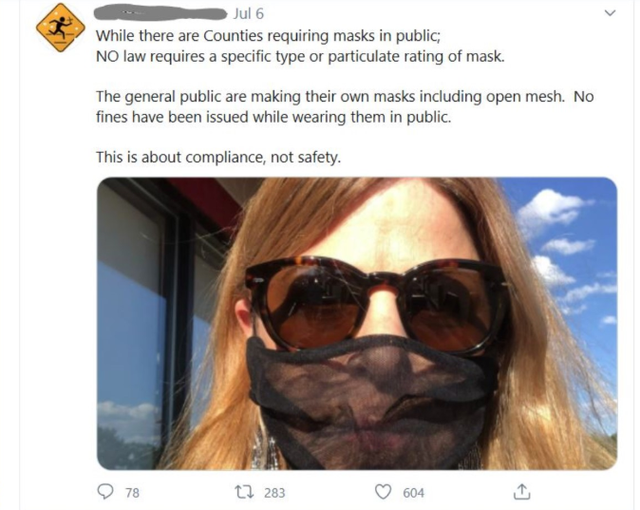 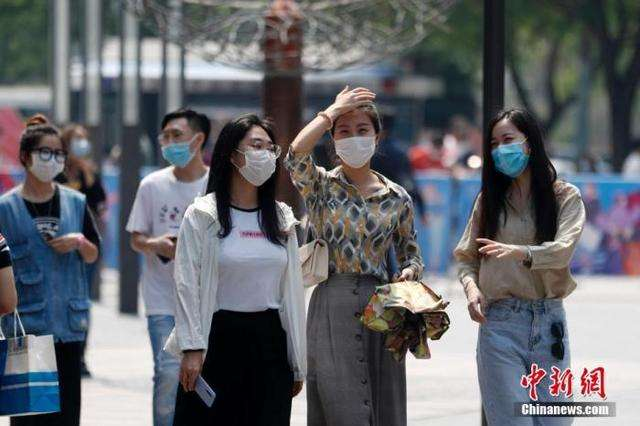 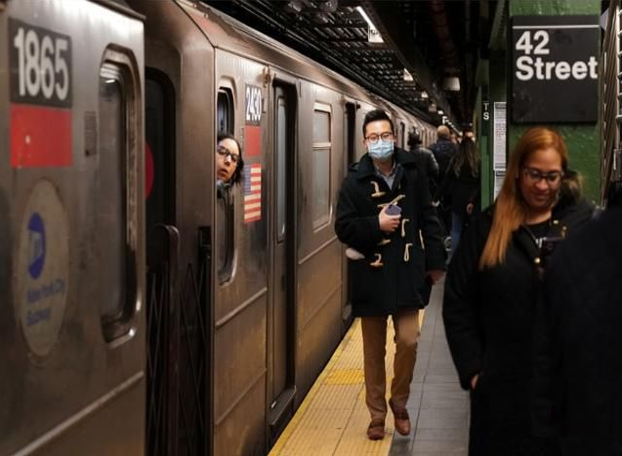 02
Case Study
Common Stereotypes about Mask-Wearing
Asians think
Westerners think
only seriously-ill patients need masks.
most diseases could cure naturally.
people with masks are gangsters.
they lack discipline.
they are irresponsible .
they are ignorant.
02
Case Study
Other Common Stereotypes
Asians think
Westerners think
Westerners are individualists.
Western food is boring.
Westerners have religious belief.
Asians conform to rules easily.
Asian people are all good at math. 
Asian people eat dogs and other weird things. 


.
Stereotypes are inaccurate.
Do not stereotype!
02
Case Study
What are the causes of holding these stereotypes?
2
Causes
Ling Chen.(Eds). (2017)Stereotyping and communication, Intercultural Communication. Berlin: De Gruyter Mouto. https://www.degruyter.com/view/title/505782
02
Causes
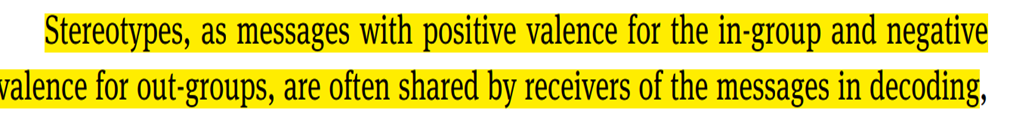 Simplistic Division of
 Ingroups and Outgroups
01
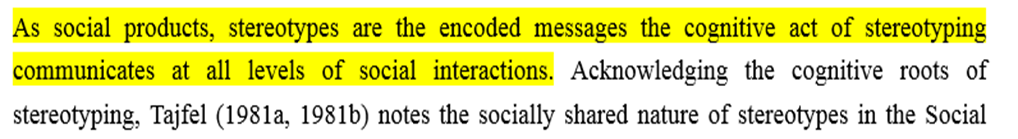 02
Social Interactions
Media Influence
03
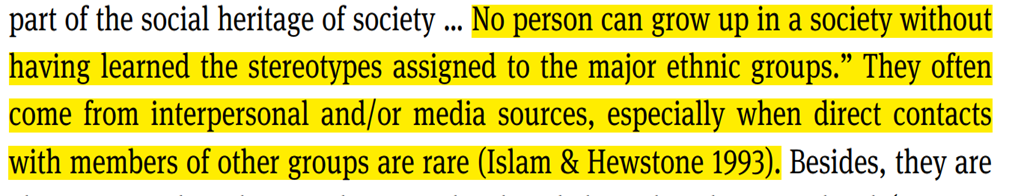 02
Causes： Media Influence
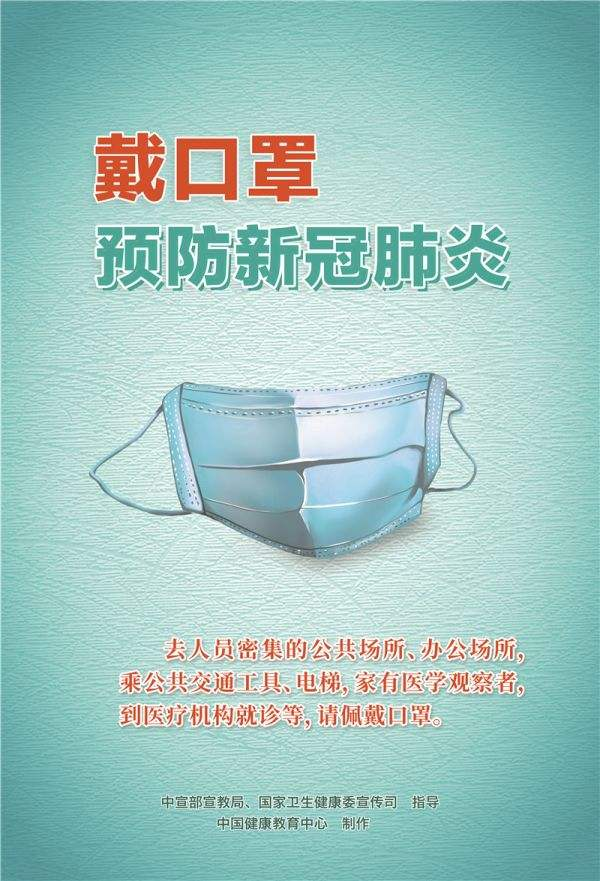 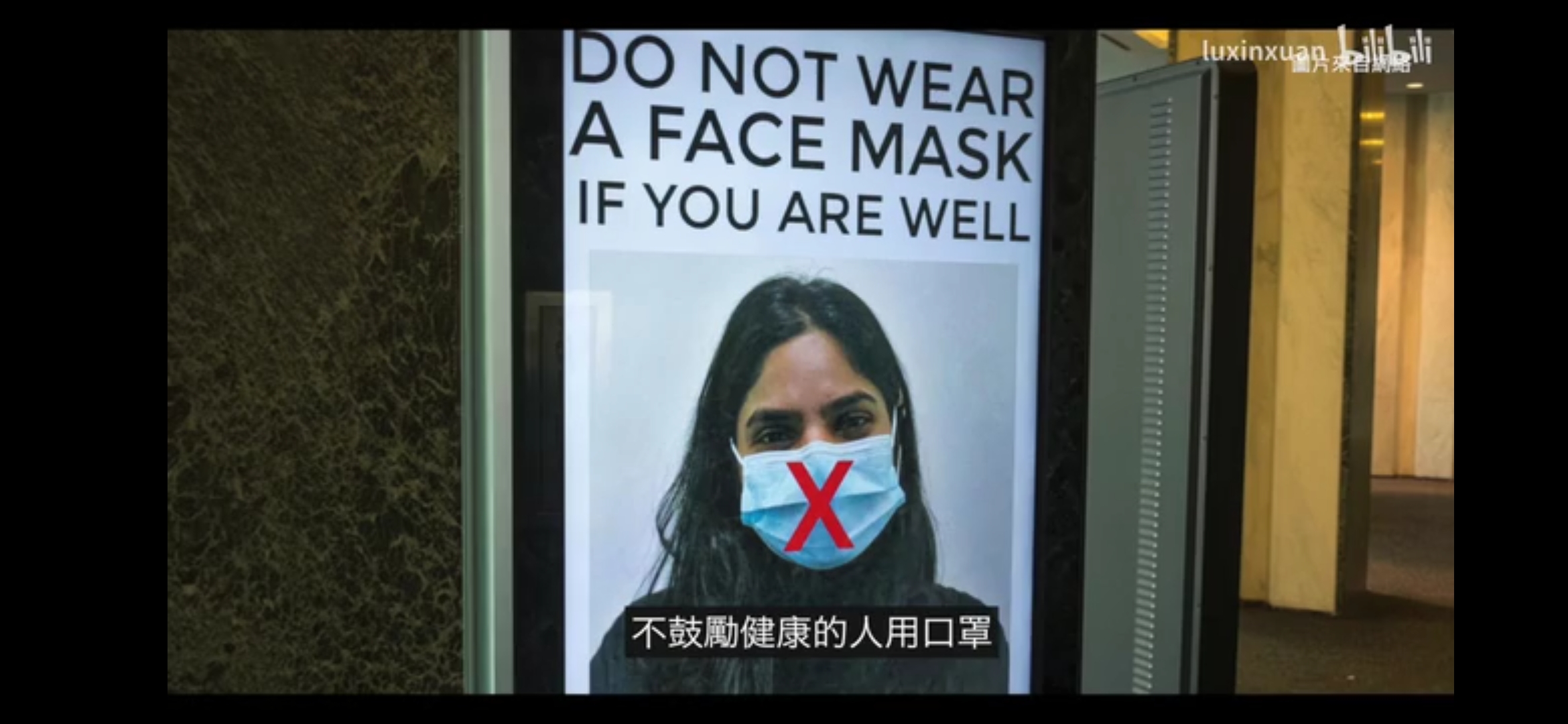 3
Strategies
Class Writing Show
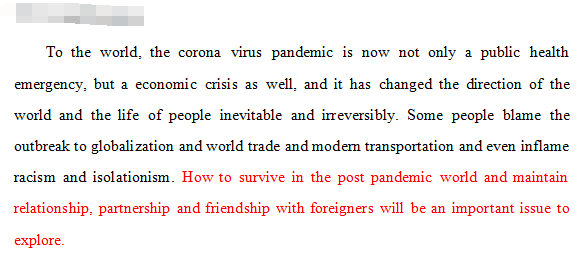 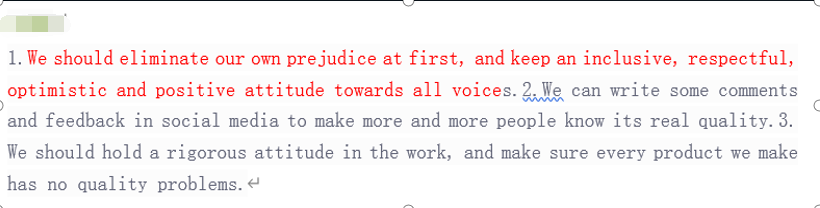 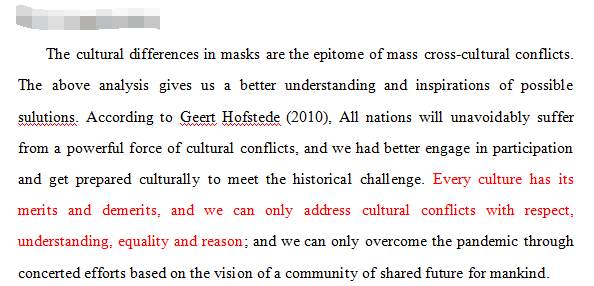 03
Strategies
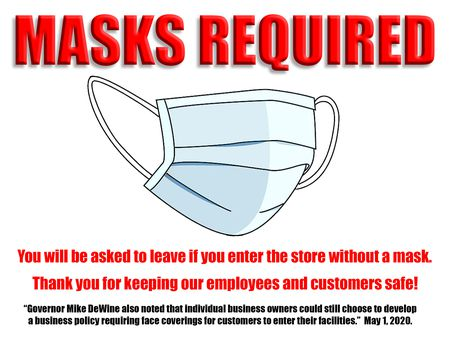 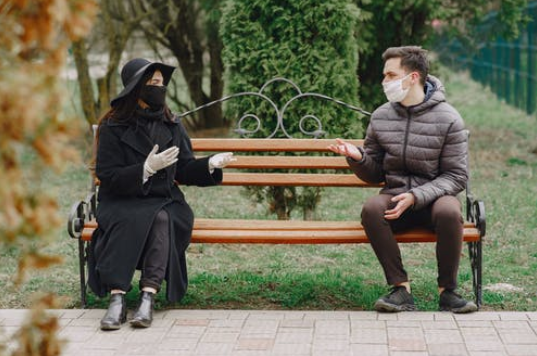 03
Strategies
Accept different voices   
Respect different ideas
Learn from each other 
Develop mutually
Recap
Generalization
Case study
Definition
Ingroups and outgroups
Social Interactions
Media Influence
Causes
Accept
Respect
Learn 
Develop
Strategies
Assignments
Interviewing:
     Interview a friend about the way he/she deals    with stereotypes.
2.   Reading: 
     What’s Wrong in Unit 4 of the textbook.(P73-76)
3.  Discussion:
     What should be the cultural barrier if you would study abroad?
THANK YOU